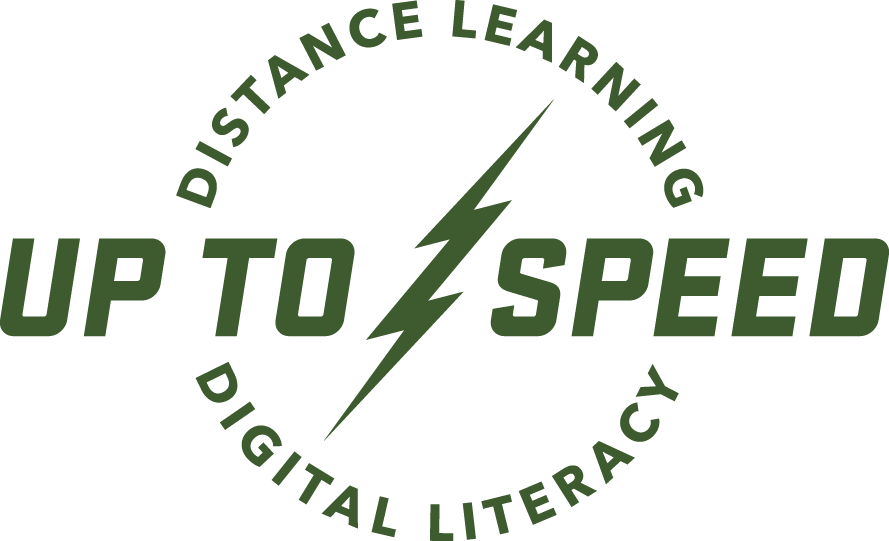 Fall Kickoff Meeting
Data and Reporting
Data and Reporting for DL
Creating classes
Enrolling students
Face to Face hours 
Data you will want to keep your eye on throughout the year
Setting up DL classes in SID (Proxy Hours)
Class Name is no longer required to include name of the DL curriculum and the word "proxy." However, we recommend you continue to use them to easily identify DL proxy classes.
Attendance Format - to enter proxy hours in chunks/blocks of time*, select "lab" (rather than "scheduled" time). This will allow you to type in a number of hours earned when entering attendance.
Student Hour Type must say Distance Learning. (Only proxy hours should be marked with an Hour Type of distance learning. Do not mark this type for student/teacher contact hours.)
Distance Learning Program - select the name of the DL curriculum from the menu.
https://mnabe.zendesk.com/hc/en-us/articles/228092687-Create-a-distance-larning-proxy-class
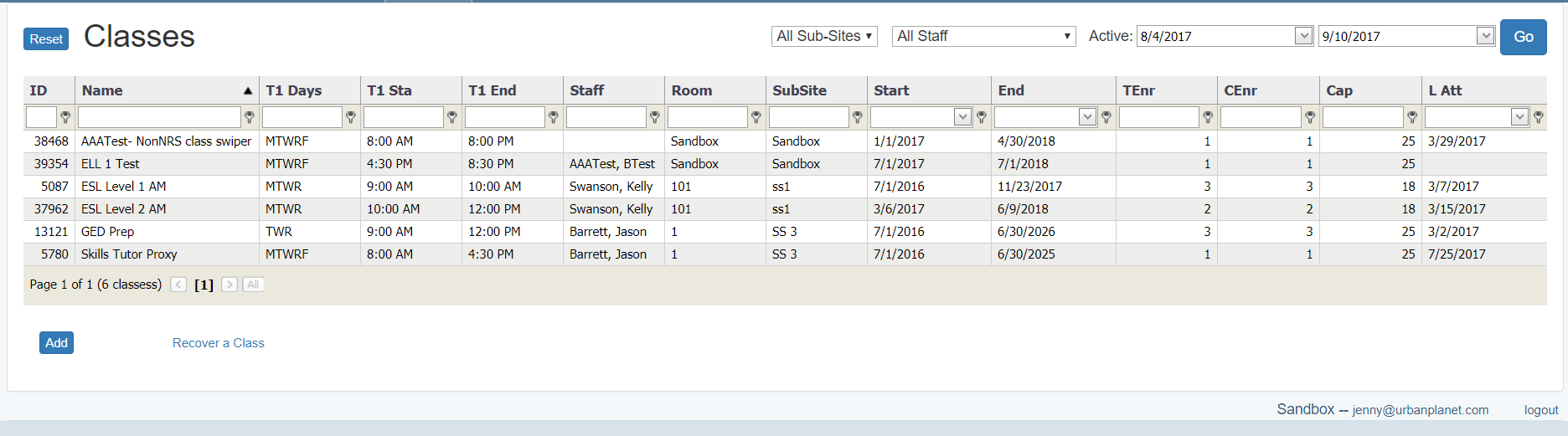 Setting up DL classes in SID: Class Creation Screen
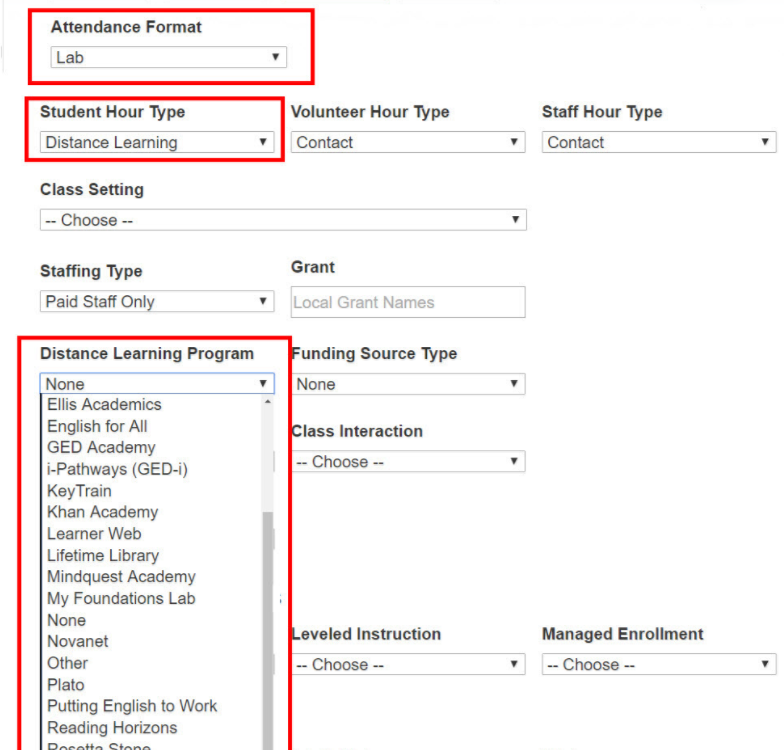 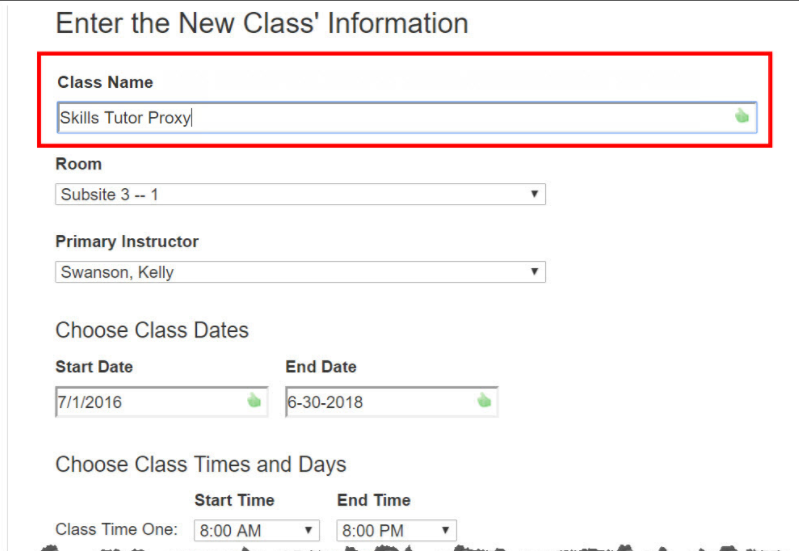 [Speaker Notes: Jenny - generally]
Enrolling students in DL classes
From Student’s Page:
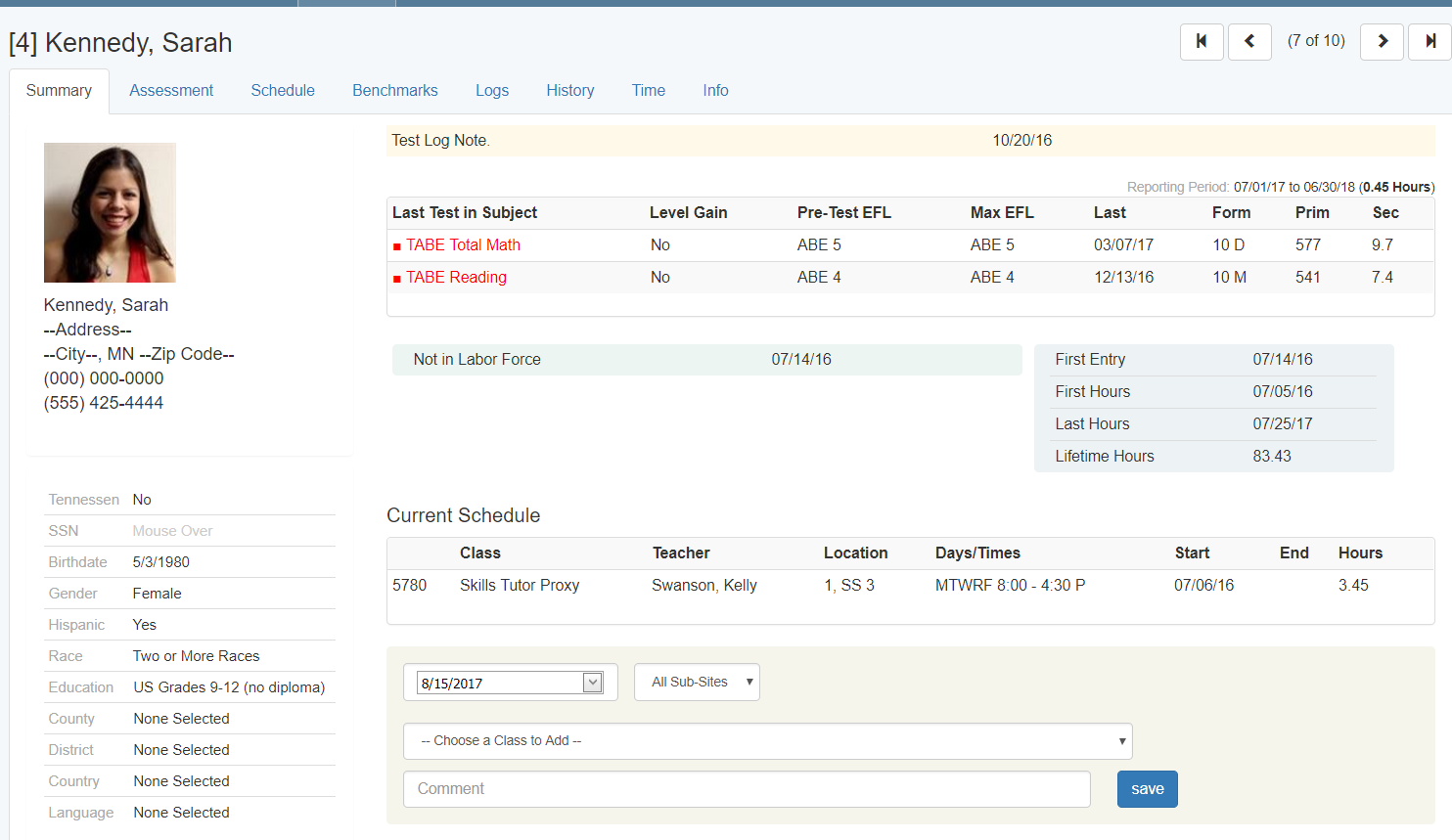 [Speaker Notes: Jenny – generally
Jess & Adam (best practices, i.e. not enrolling in more than 1 DL class at a time, or exceptions to that with 1-2 examples, such as students enrolled in hybrid class)]
Enrolling students in DL classes
From Class page - enroll many student quickly:
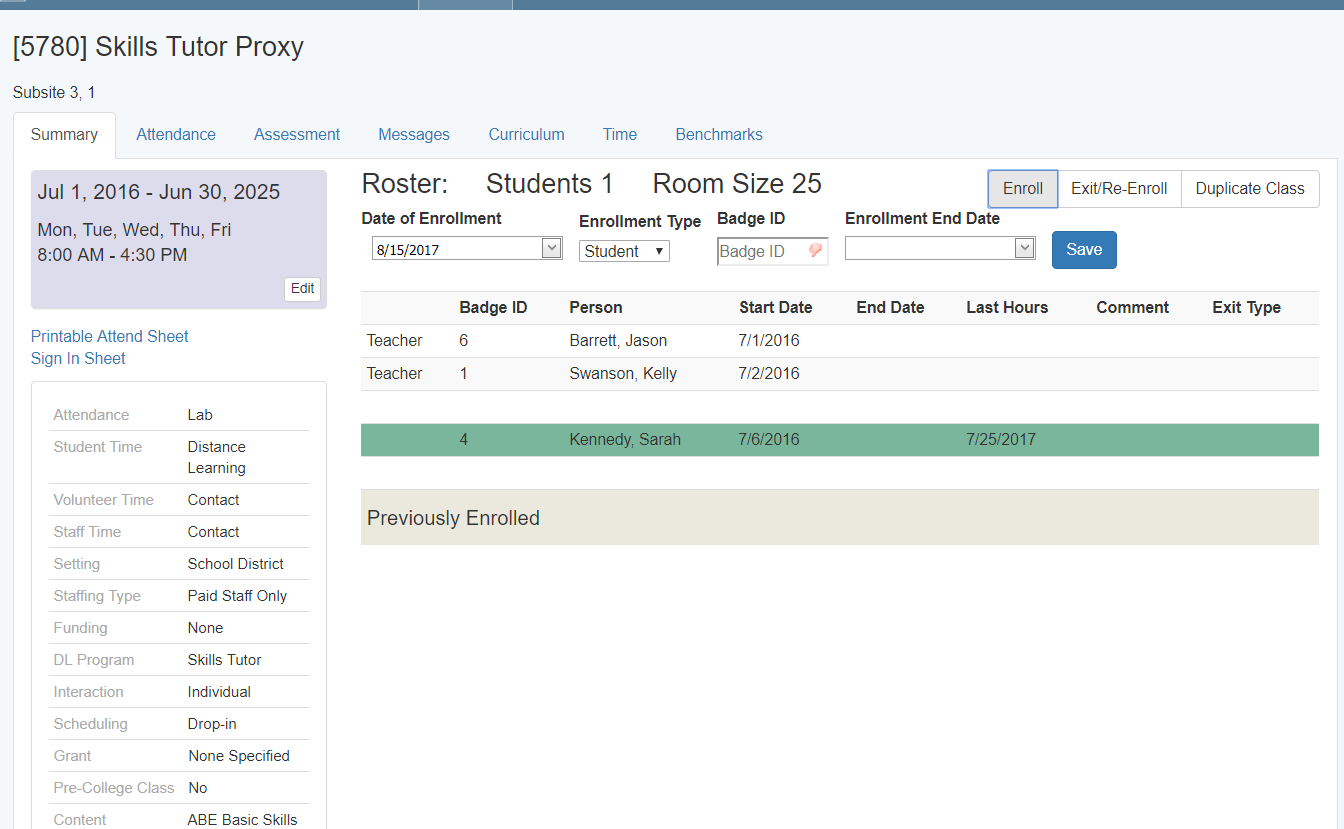 Giving Attendance
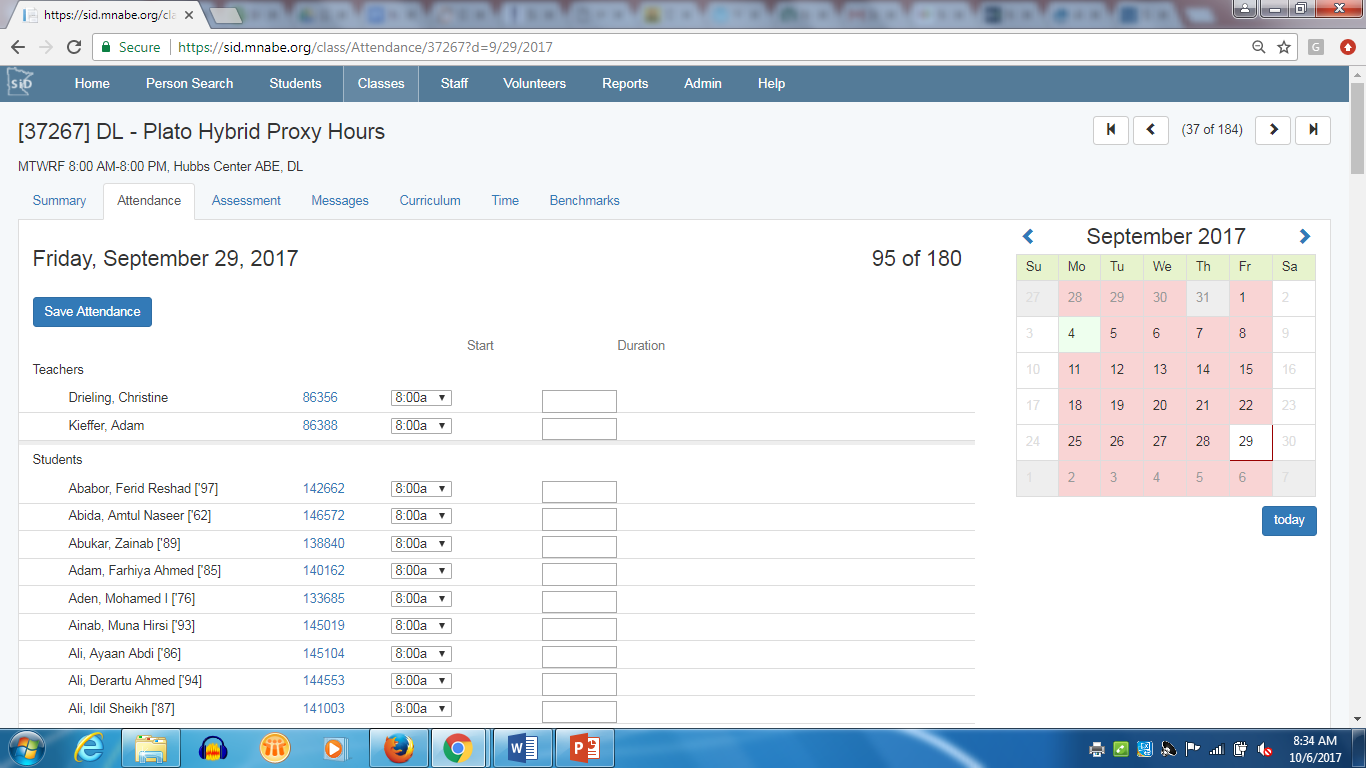 DL (F2F) Time
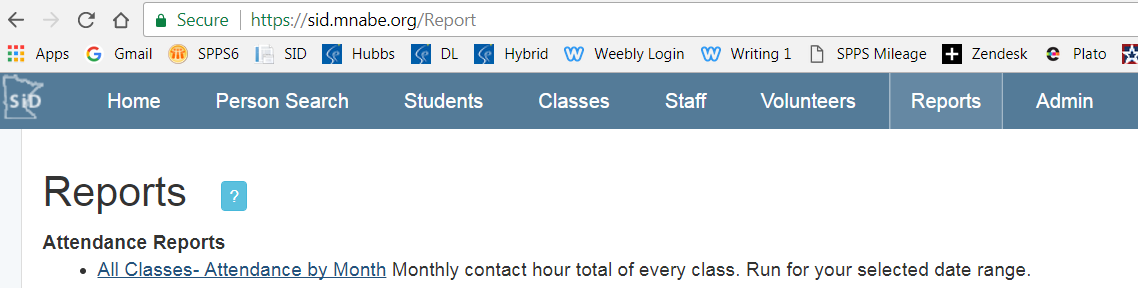 Screencast (with audio): https://www.screencast.com/t/R68jet0x1y
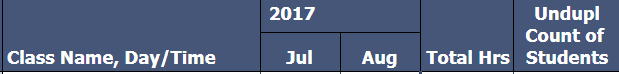 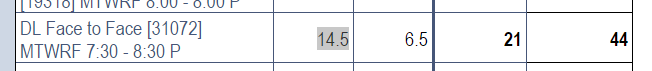 [Speaker Notes: Adam -]
Possible Issues
DL proxy hours can overlap with class hours, but face to face can’t
You can use a non-reportable class to track F2F time in SID
DL reports
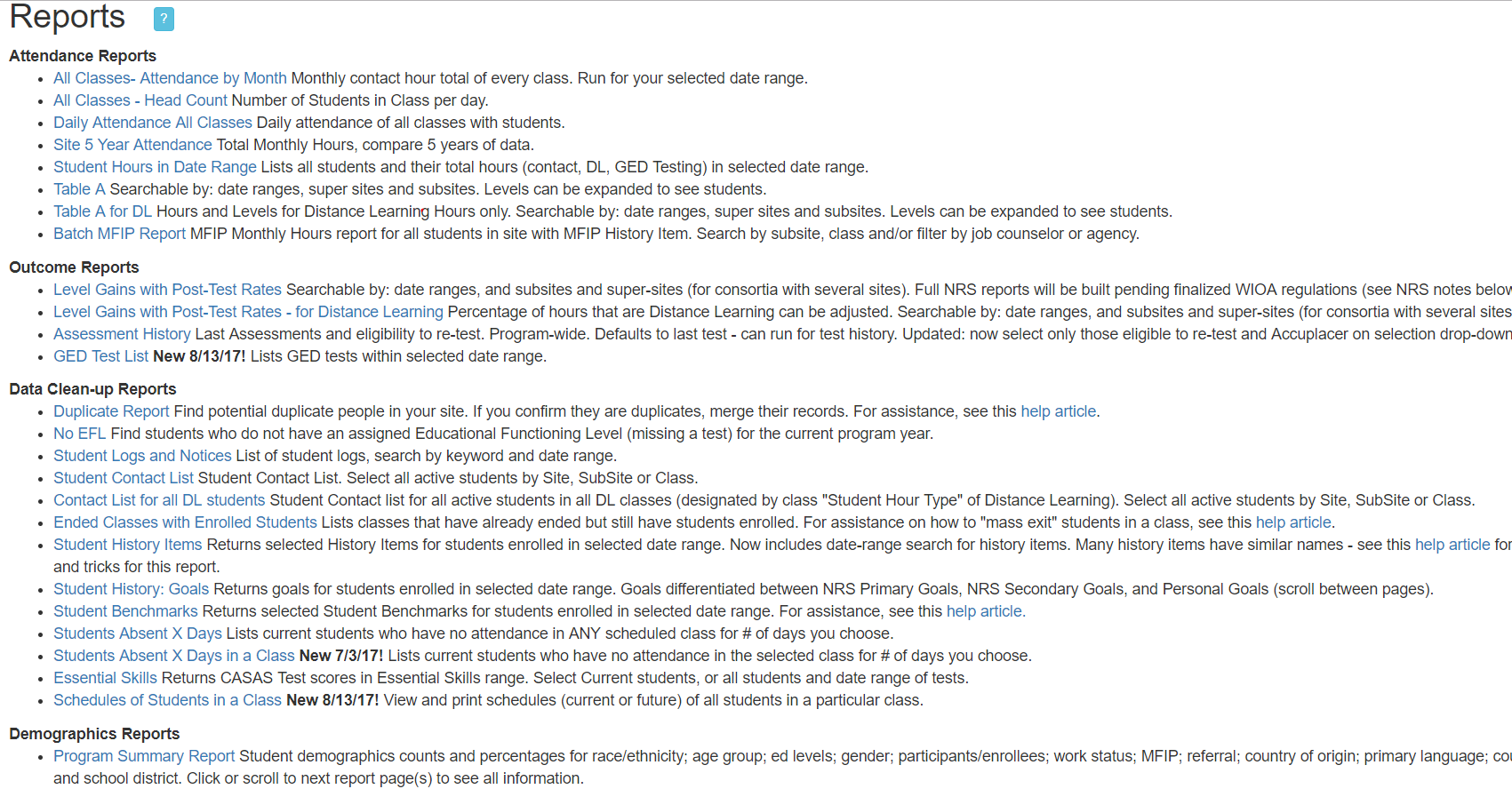 [Speaker Notes: DL (Jenny- general overview); Level Gains with Post-Test Rates - for Distance Learning (how relevant for DL staff? -Jenny -general overview);]
Contact List for all DL students - How to
Email all students, sort by MFIP status, eliminate duplicate emails (in Excel)
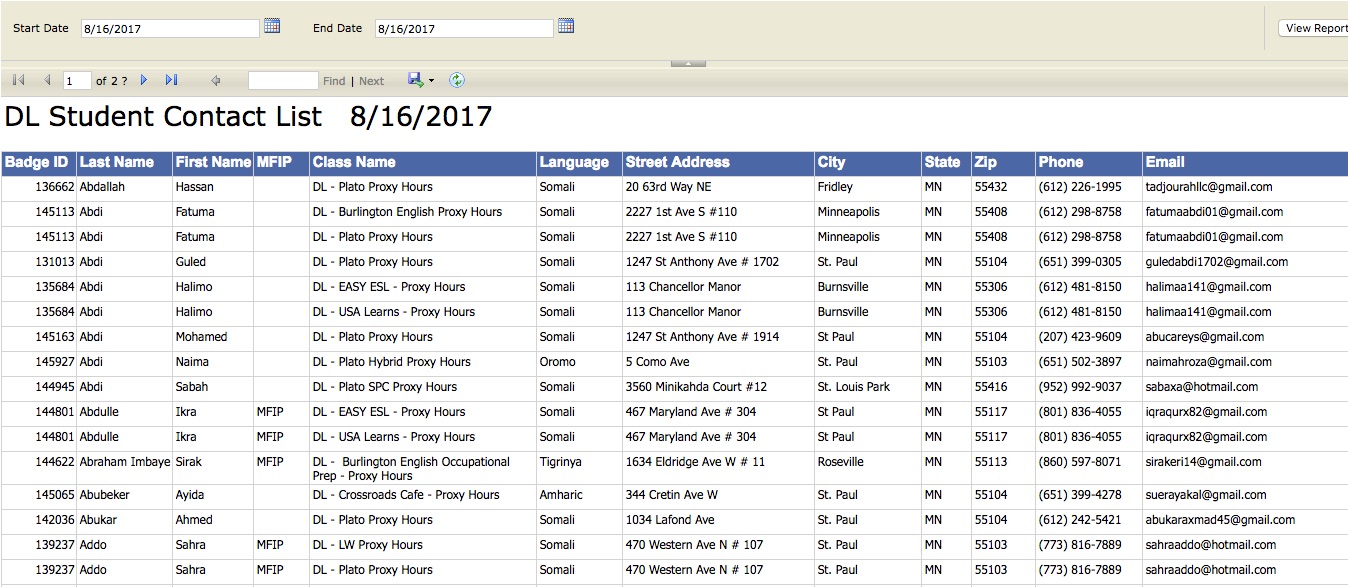 Screencast (with audio): https://screencast-o-matic.com/watch/cbjDo5lKA2
[Speaker Notes: Jess - Contact List for al DL students (email lists: all, students in a specific DL class, MFIPers only) Show how to Download in Excel, then sort (handouts with screenshots or links to screencasts or collect emails from participants)]
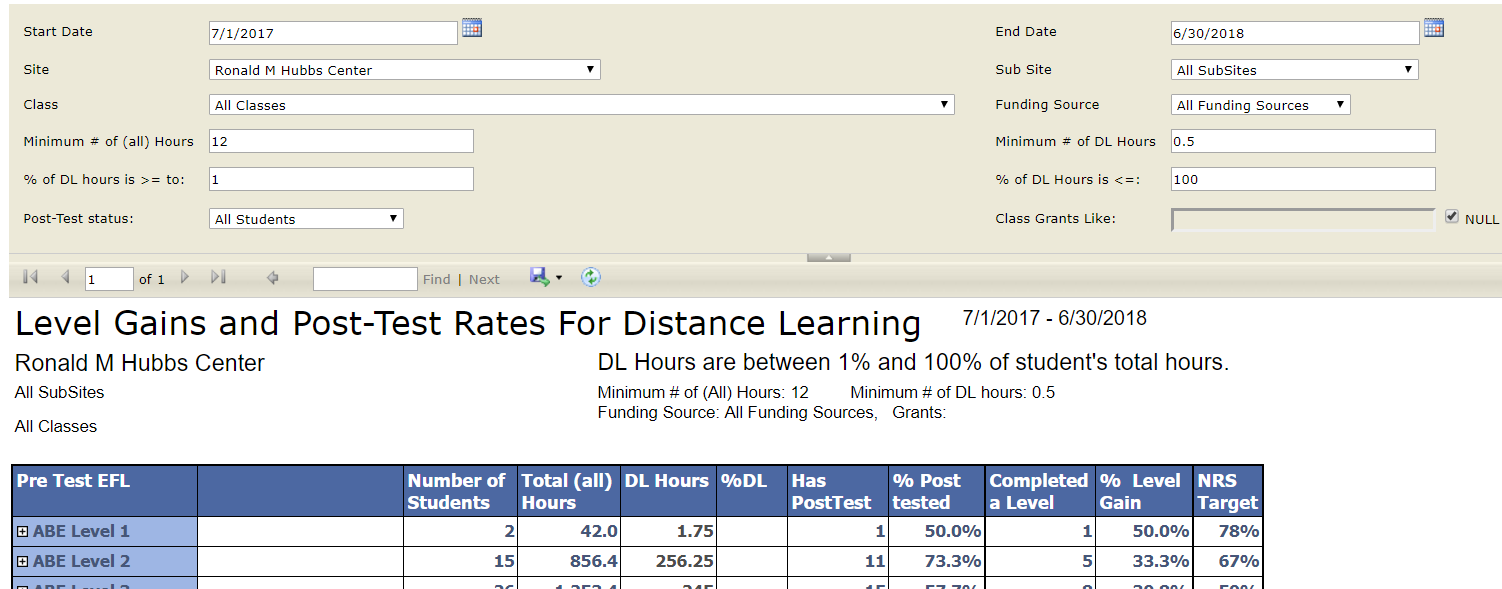 Using Logs to track other DL data
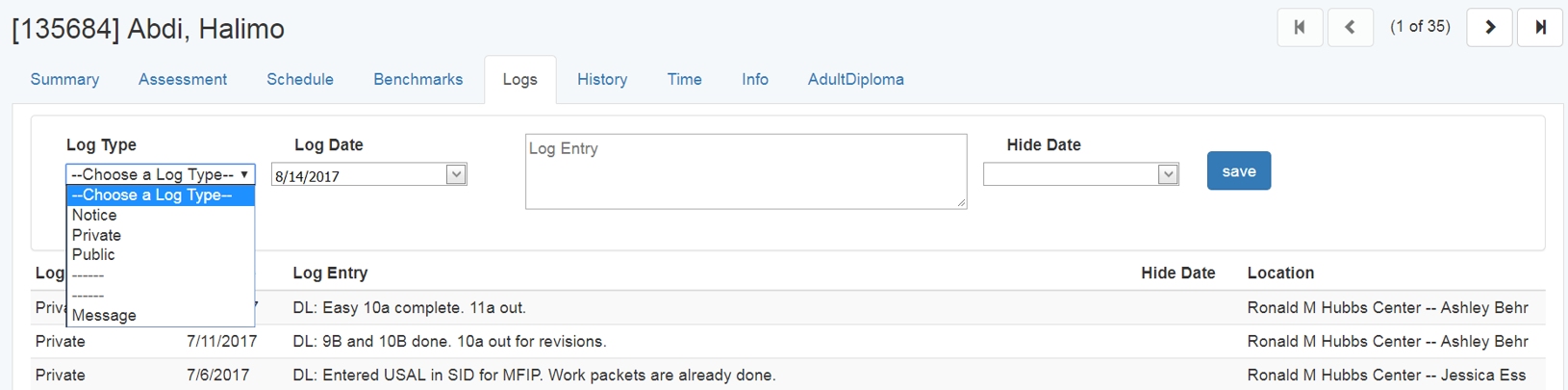 Log Types:
Notice: Shows up on the student Summary tab (home screen); only staff can see it
Private: Only staff can see it by clicking on Logs tab (Most used by DL staff)
Public: All programs that share the student can see it in the Logs tab
[Speaker Notes: Jess and Adam -with examples; Define, screenshots or live for examples with ID#s ready to go]
Using Logs: Examples
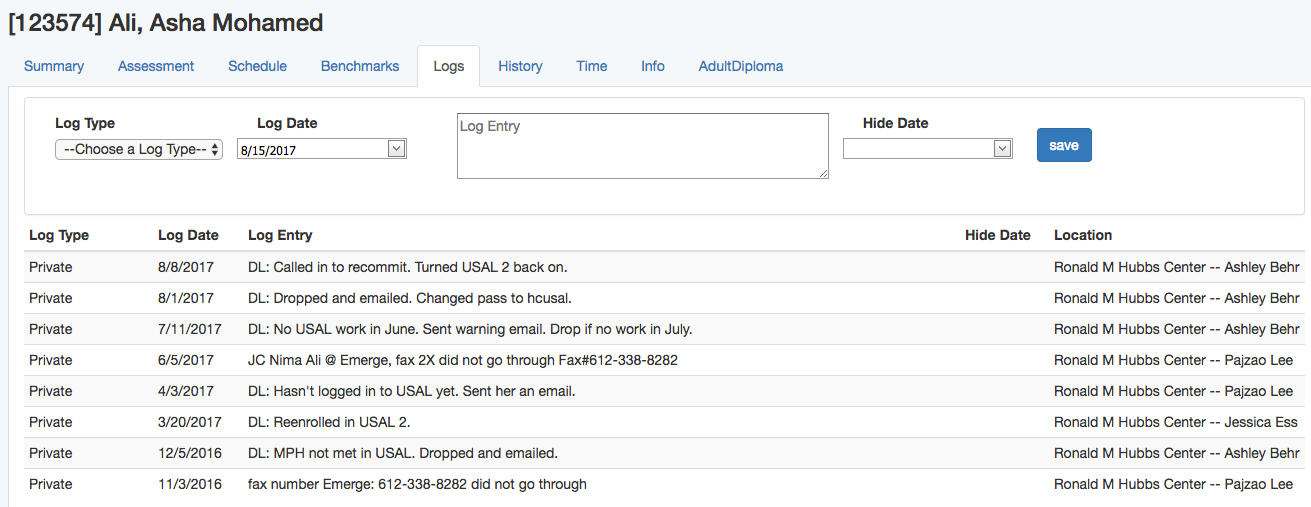 [Speaker Notes: Jess - insert screenshots or links here?]
Things to track during the year
Review monthly
How many students enrolled in your DL class  -vs- how many students active in the class
Are you growing?
Concerns about level of activity?
Which platforms are getting usage?
Example – Monthly report
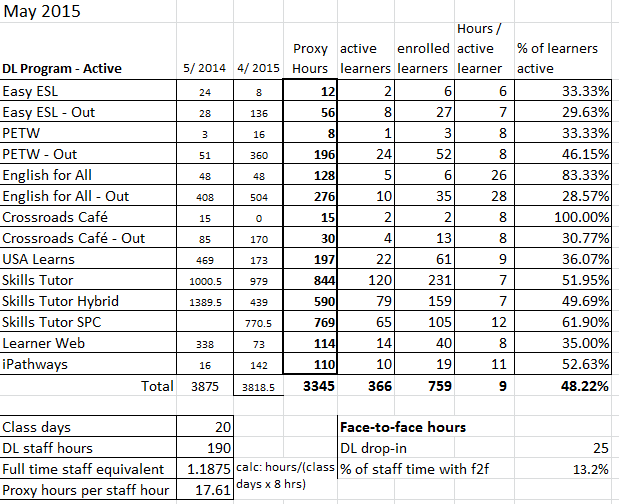 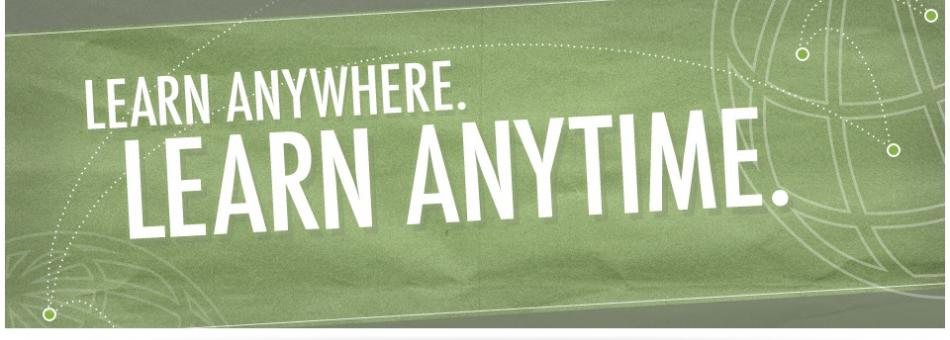 Questions?